ECEN 214, Spring 2022Electrical Circuit Theory
Class 5: Mesh-Current Circuit Analysis Method
Prof. Adam Birchfield
Dept. of Electrical and Computer Engineering
Texas A&M University
abirchfield@tamu.edu
Solving Larger Circuits
When we attempt to analyze circuits involving several elements, the number of equations and corresponding unknowns we have to solve for can quickly get out of hand.
Last class we looked at the Node-Voltage method for solving large circuits.
In this section we will present a second systematic techniques for finding voltages and currents in circuits, the mesh-current method.
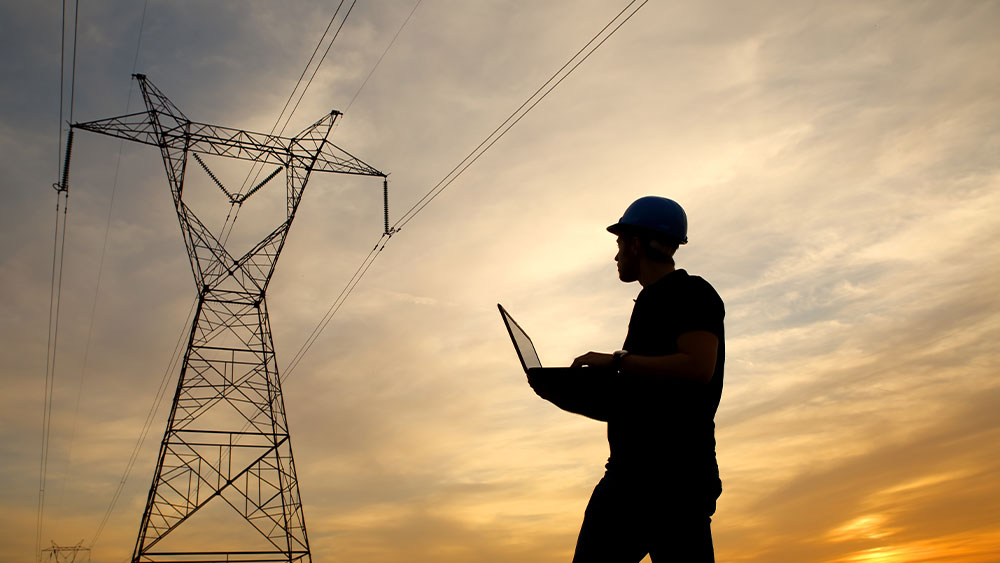 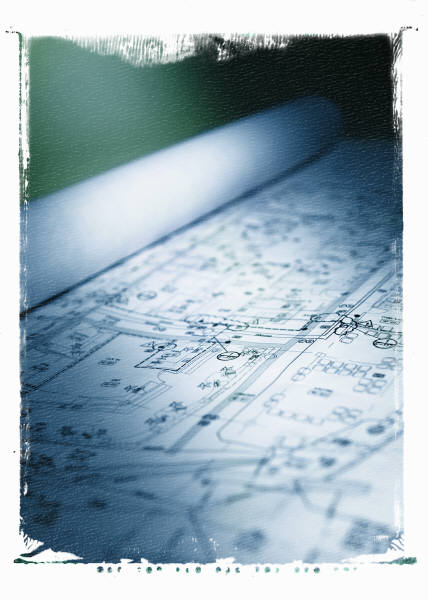 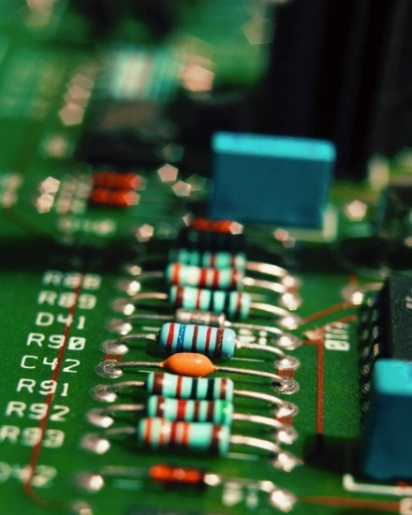 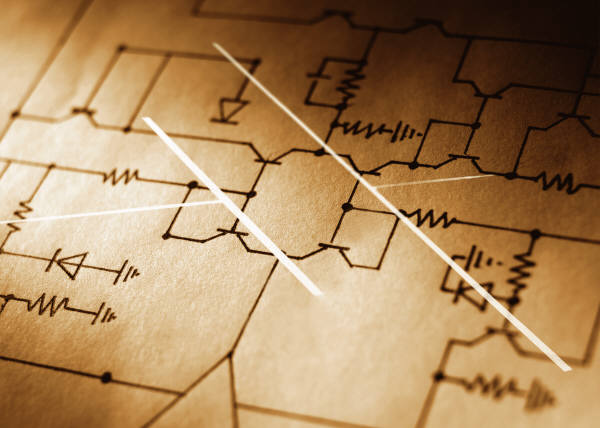 Mesh-Current Circuit Analysis Method
Here are the steps:
Step 1 – Identify all meshes (loops that do not enclose any other loops) and label a mesh current for each loop.
Step 2 – Identify voltages across all resistors in each mesh and write in terms of mesh currents.
Step 3 – Use KVL to write an equation for each mesh.
Step 4 – Solve for unknowns
Step 5 – Write actual currents through various elements in terms of mesh currents.
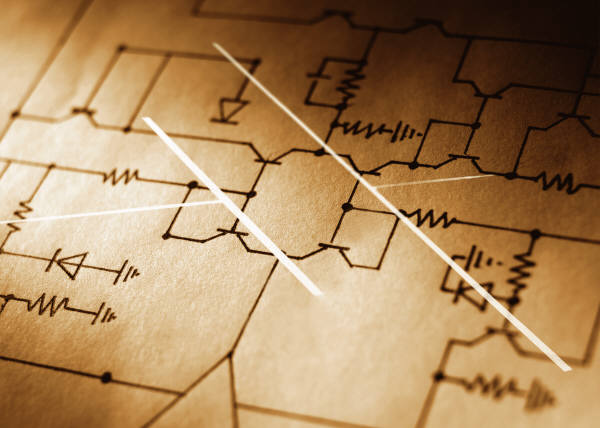 Example 1
4W
2W
6W
8W
20V
40V
+
+
_
_
6W
Example 1, Step 1
4W
2W
6W
8W
20V
40V
+
+
_
_
6W
Step 1 – Identify all meshes (loops that do not enclose any other loops) and label a mesh current for each loop.

Notes:  
Mesh currents are not necessarily actual currents that you can measure anywhere in the circuit.
You can make your mesh currents go clockwise or counterclockwise, or some CW and others CCW.  It doesn’t matter.
Example 1, Step 2
4W
2W
6W
8W
20V
40V
+
+
_
_
6W
+
+
_
_
_
+
+
+
_
_
Step 2 - Identify voltages across all resistors in each mesh and write in terms of mesh currents.
Example 1, Step 3
4W
2W
6W
8W
20V
40V
+
+
_
_
6W
+
+
_
_
_
+
+
+
_
_
Step 3 – Use KVLs to write an equation for each mesh.
Example 1, Step 4
4W
2W
6W
8W
20V
40V
+
+
_
_
6W
+
+
_
_
_
+
+
+
_
_
Step 4 – Solve for unknowns
Example 1, Step 5
20V
40V
+
+
_
_
+
+
_
_
_
+
+
+
_
_
Step 5 – Write actual currents through various elements in terms of mesh currents.
Example 2
16A
3W
8W
+
_
5W
2W
30V
6W
4W
Super-meshes
supermesh
Example 3
Find the power dissipated in the 1W resistor.
2W
+
+
_
_
2A
6V
10V
2W
1W
2W
Superposition
+
_
4A
2W
+
5W
12W
10W
_
110V
Just the Voltage Source (Assume Current = 0)
First find the response of the circuit to the 110V source (remove the current source).
4A
5W
+
+
_
_
110V
2W
5W
+
+
110V
12W
5.833W
10W
_
_
Just the Current Source (Assume Voltage = 0)
Next find the response of the circuit to the 4A source alone (remove the voltage source).
4A
4A
+
_
5W
3.33W
2W
12W
2W
_
+
+
110V
12W
10W
_
Solving with Superposition
Applying Superposition to Circuit Design
+
_
??
2W
+
5W
12W
10W
_
110V
Therefore, we should replace the 4A current source with a 2.0834(4A) = 8.33A current source.
Assignments
Get the Zybook and complete sections 3.6, 3.8, 3.10
Due 4pm on Monday, Feb 7
If you haven’t done the earlier sections that were due today, do these as well
Homework #2 on Canvas
Also due 4pm on Monday, Feb 7
Take it as many times as needed, your best score will count. It is different each time, so it is good for additional practice.
Review in-class examples and notes
Practice, practice, practice!
Don’t forget, you need to go to office hours once in either January or February and again in either March or April. Bring at least one technical question!
Quiz #5 on Monday